BRAZIL
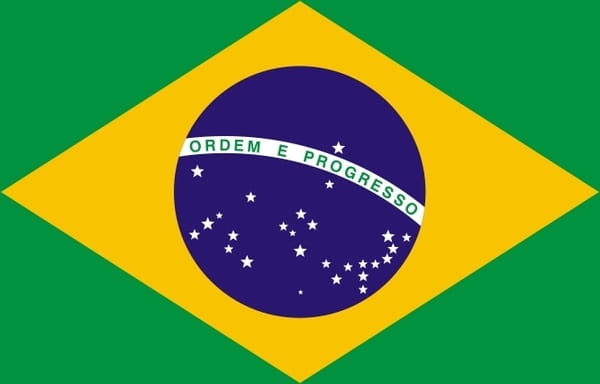 BRASIL
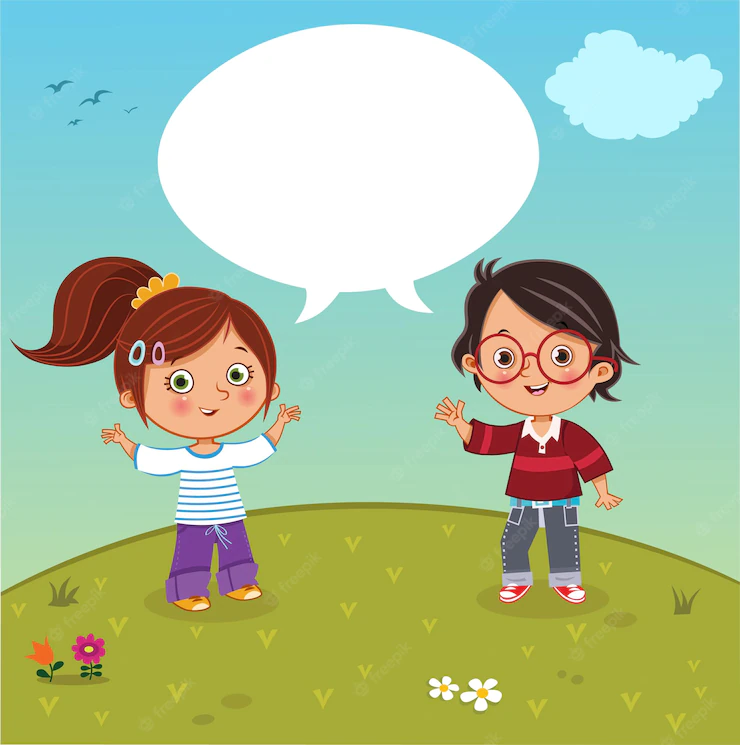 We speak PORTUGUESE
HI,
HOW ARE YOU?
OI,
COMO VOCÊ ESTÁ?
FOOD
LUNCH TIME – HORÁRIO DO ALMOÇO
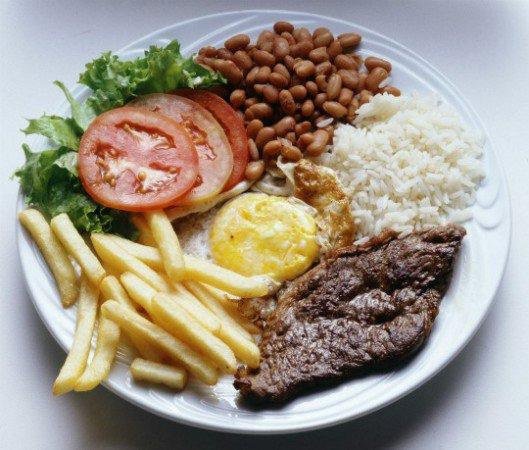 RICE = ARROZ
BEANS = FEIJÃO
MEAT = CARNE
EGG = OVO
TOMATO = TOMATE
LETTUCE = ALFACE
FRIES = BATATA FRITA
CANDY
BRIGADEIRO
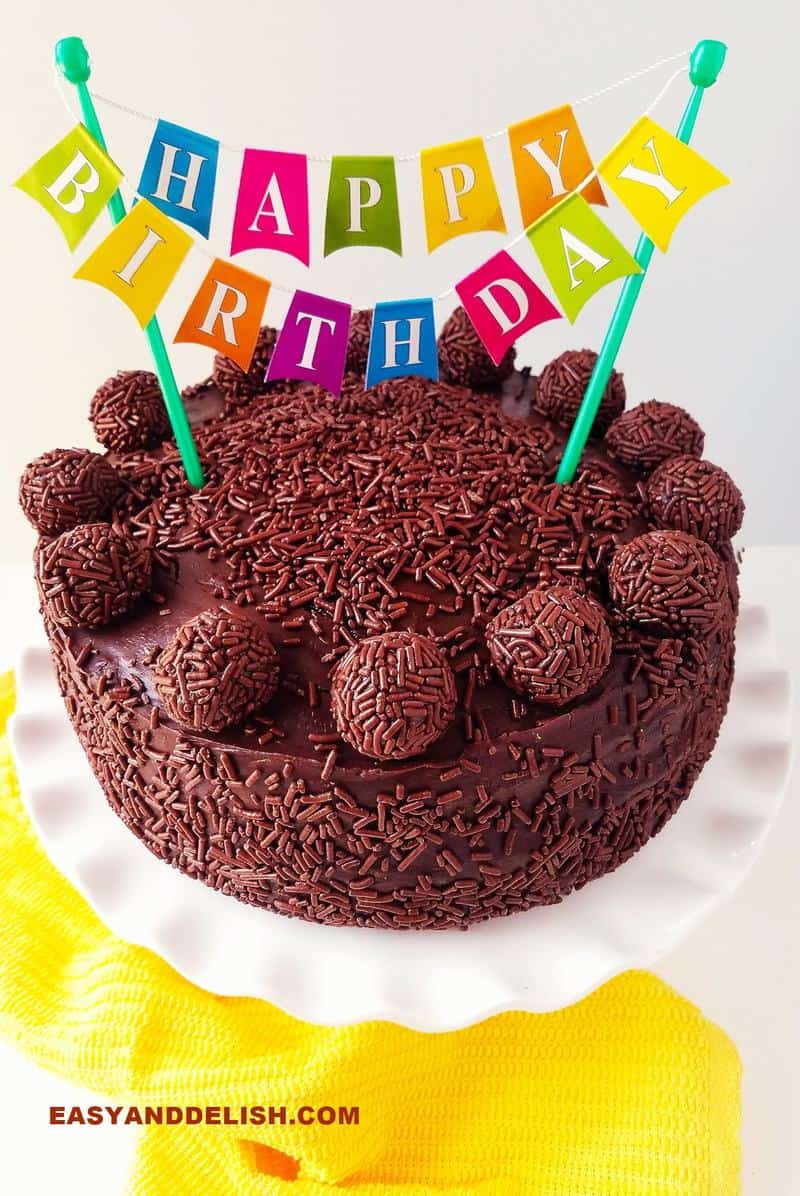 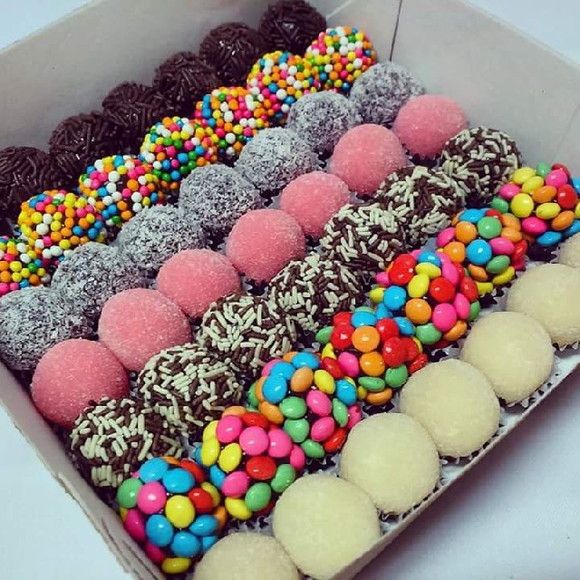 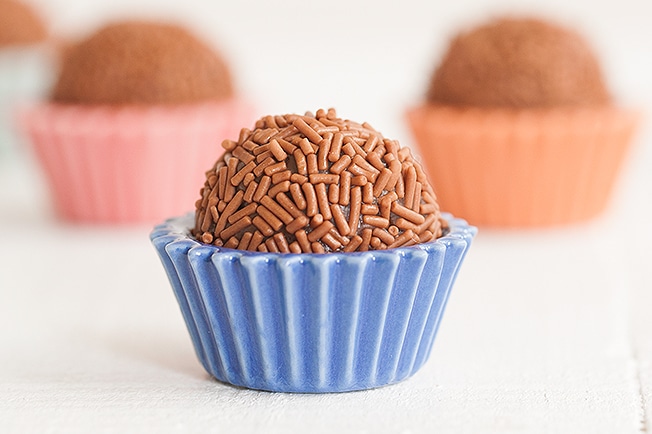 CANDY
PIZZA
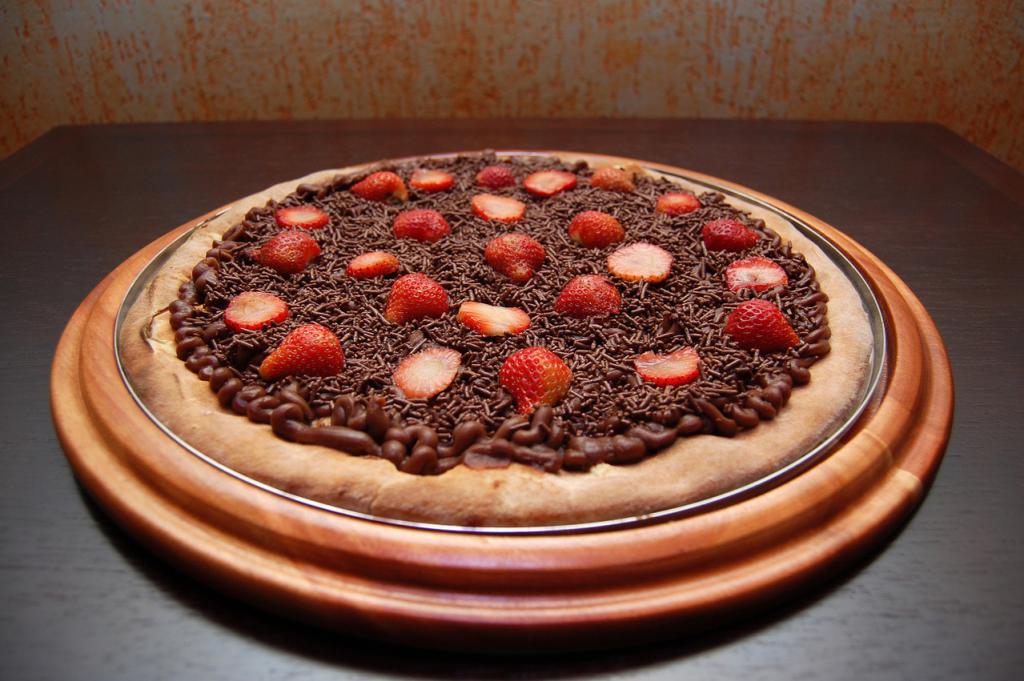 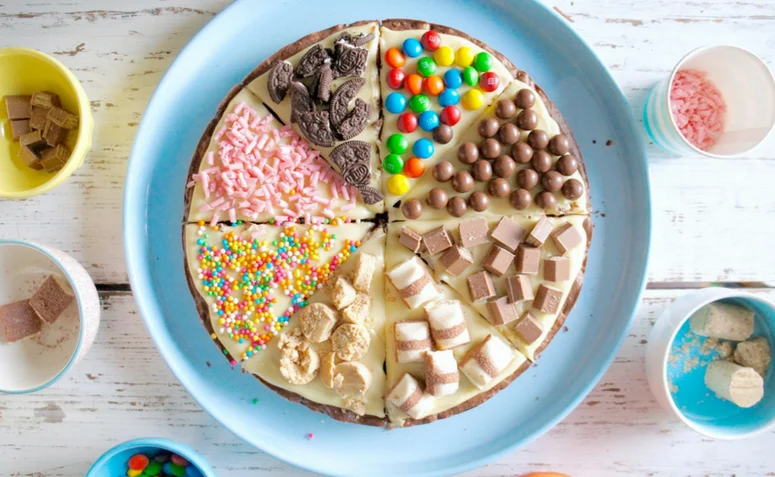 CITIES
AMAZON RAINFOREST
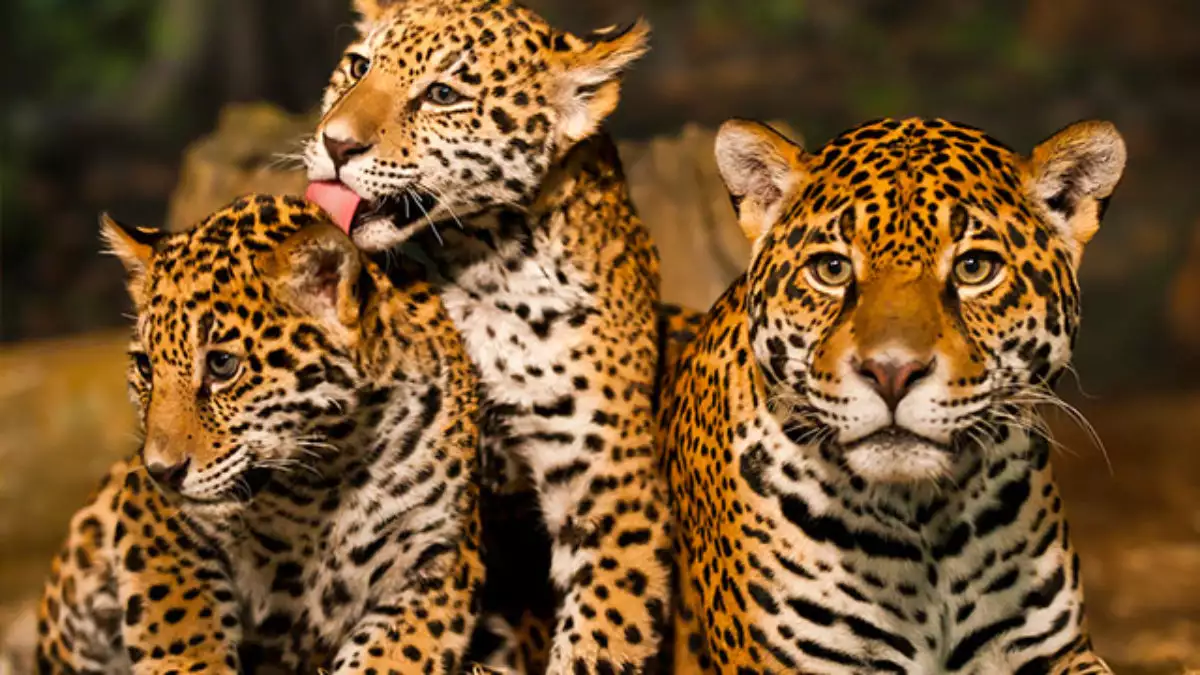 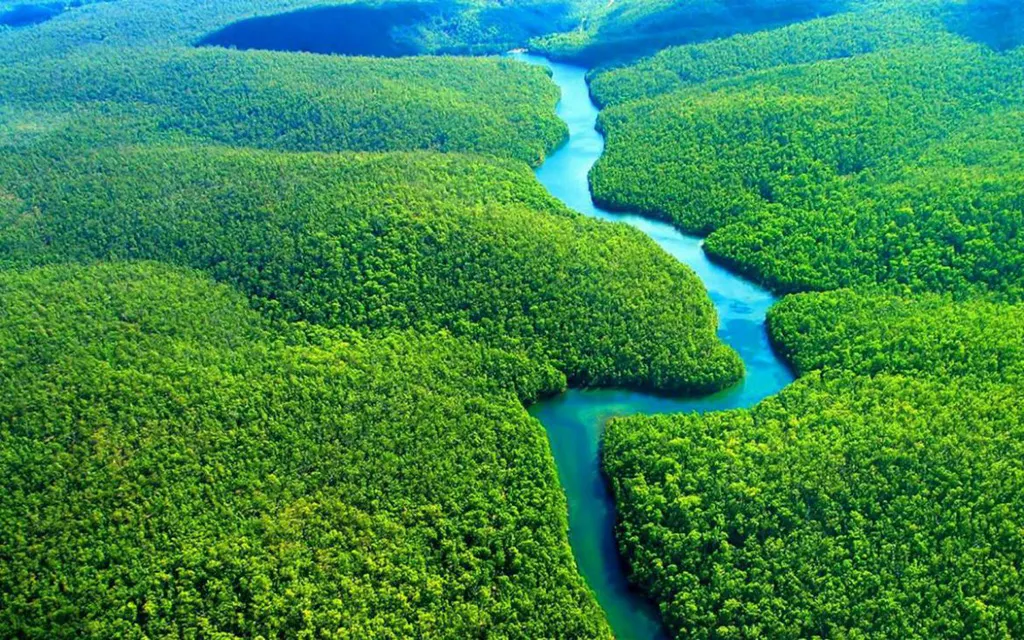 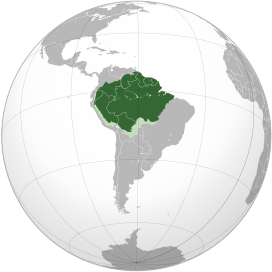 Jaguar
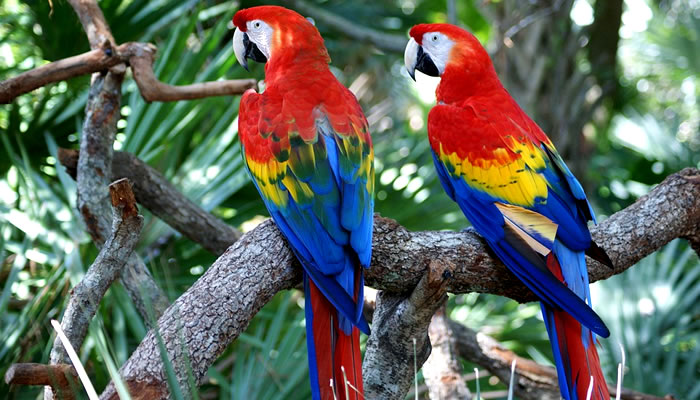 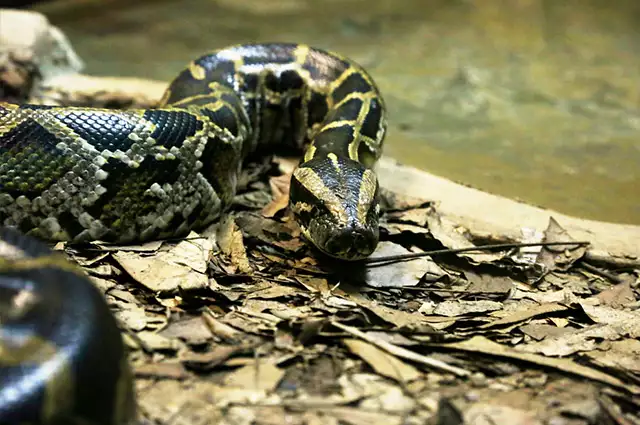 Parrot
Snake
CITIES
RIO DE JANEIRO
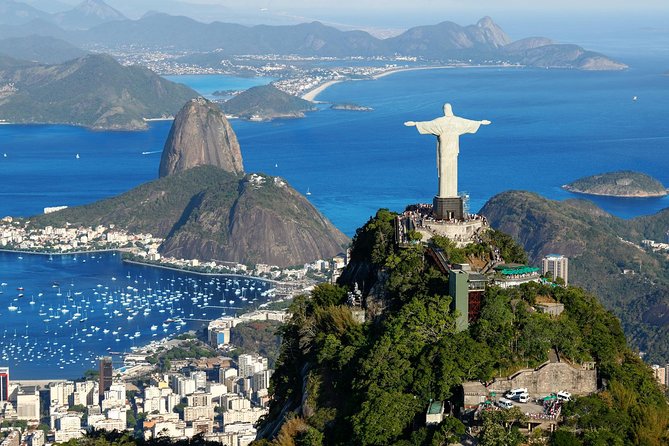 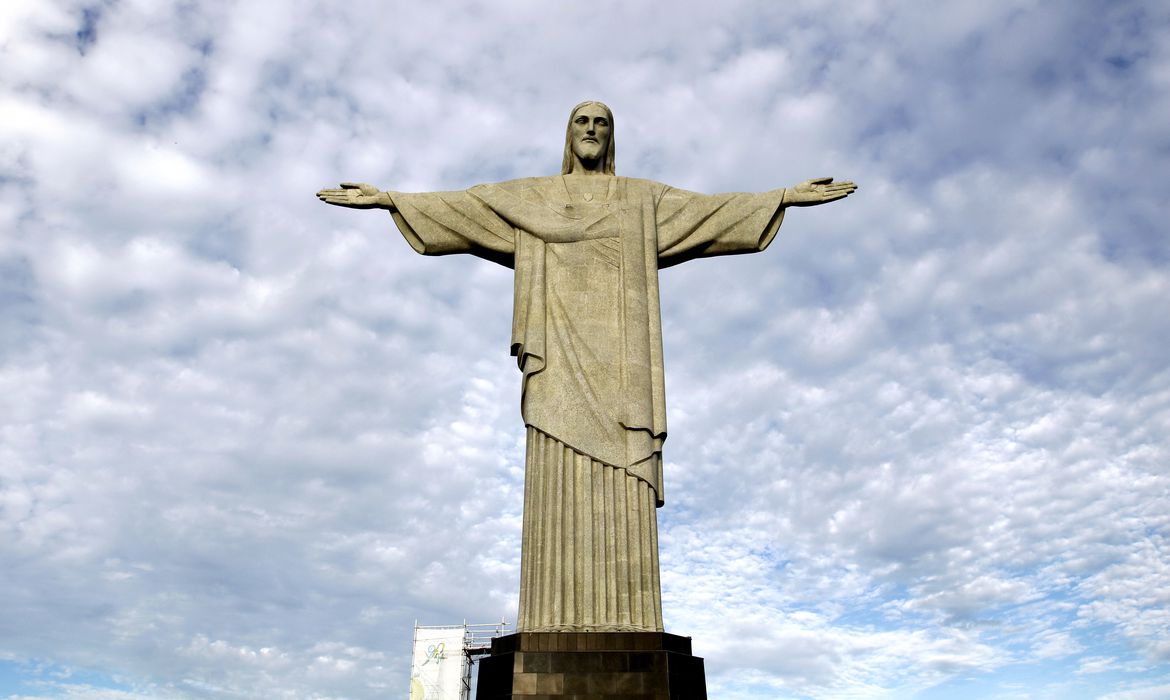 Christ
CITIES
RIO DE JANEIRO
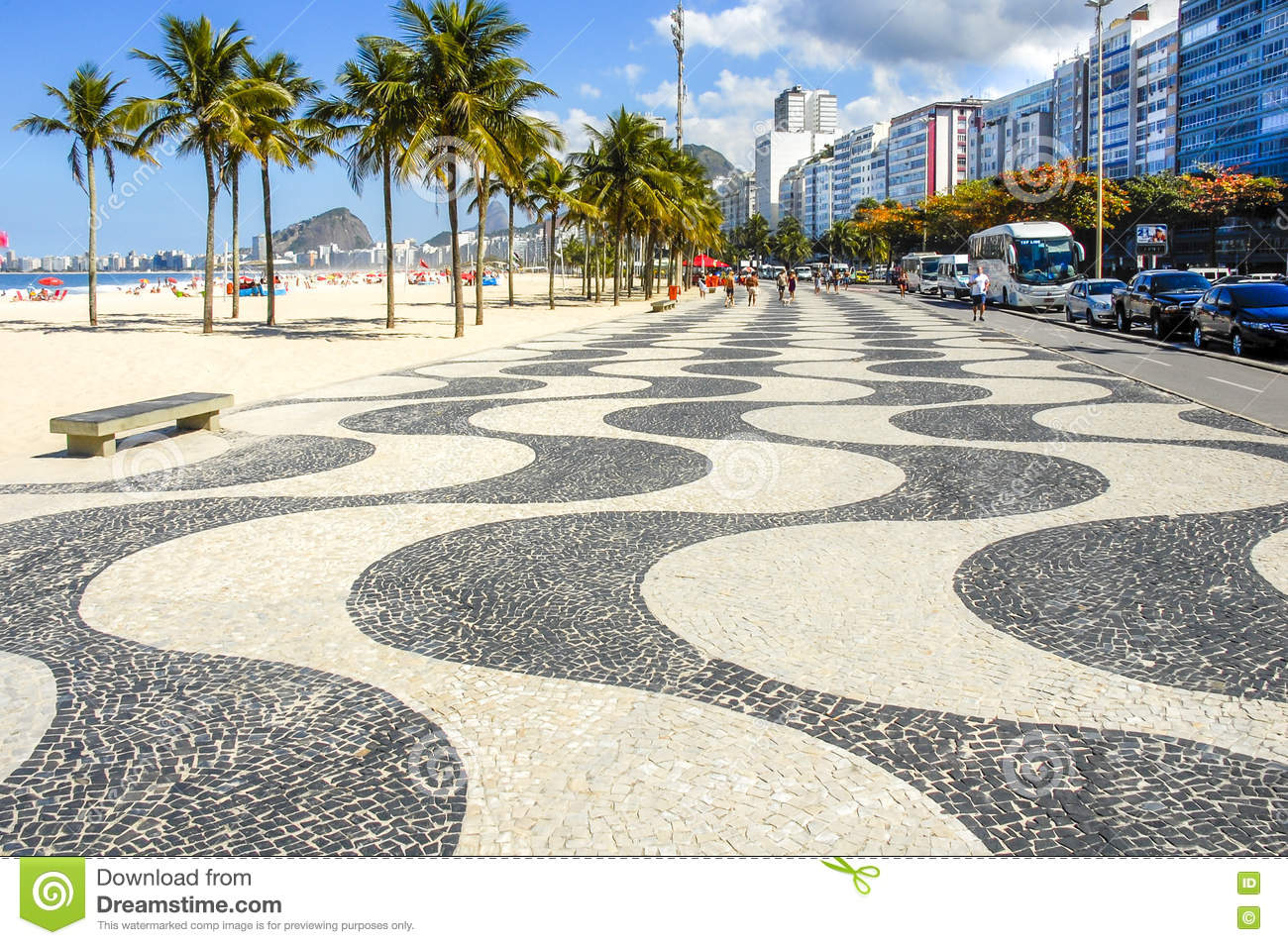 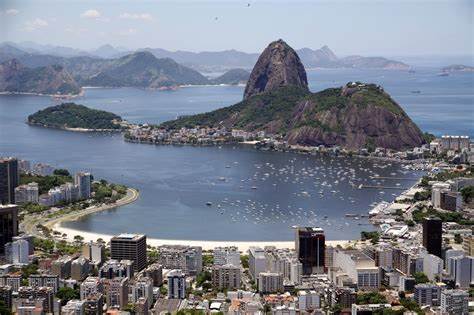 Copacabana Sidewalk
Pão de Açúcar Hill
CITIES
SÃO PAULO
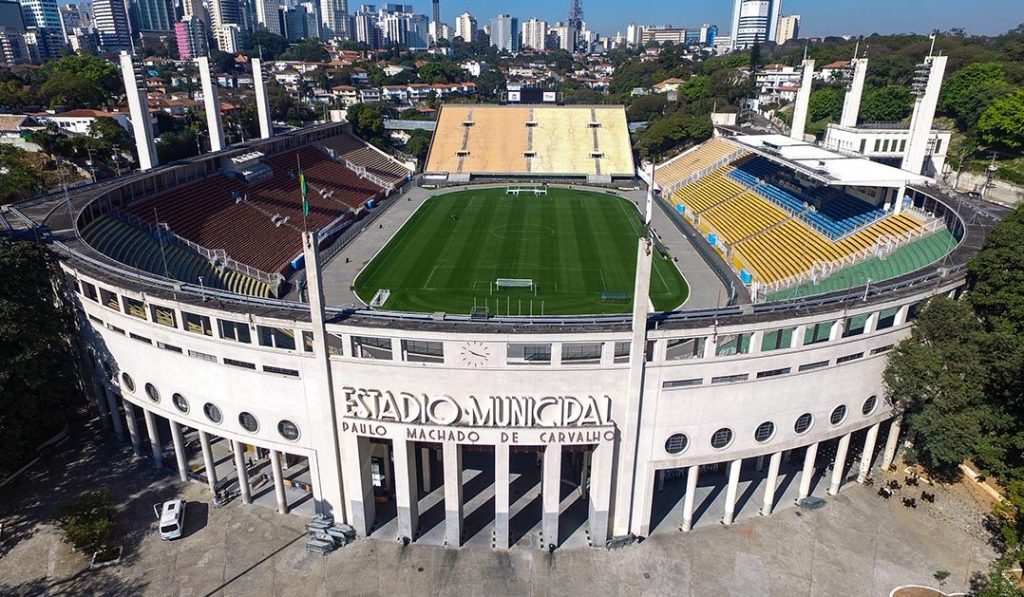 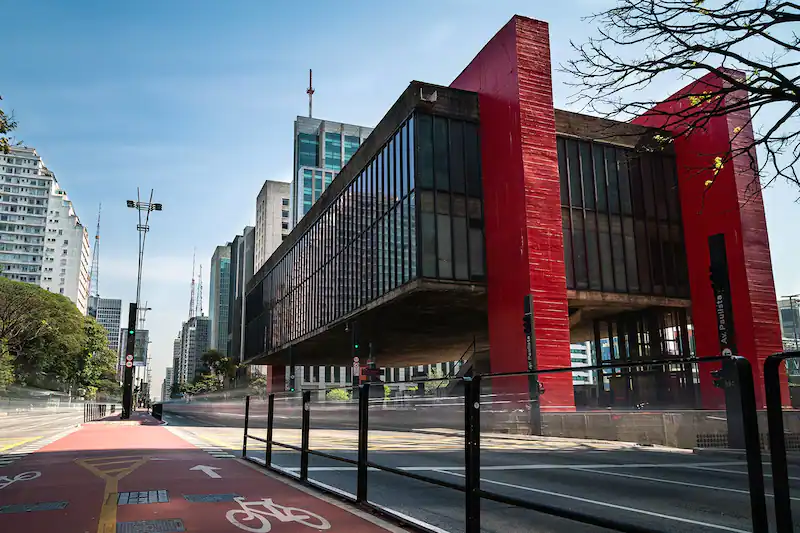 MASP Museum
Stadium
CITIES
SÃO PAULO
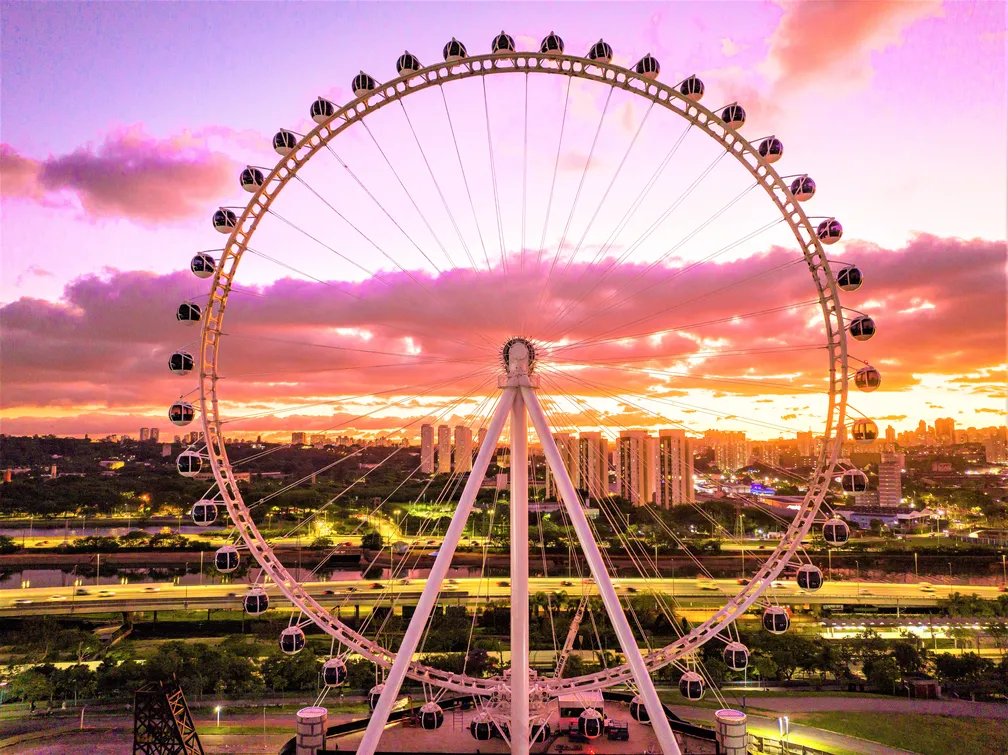 Ferris Wheel
CARNIVAL
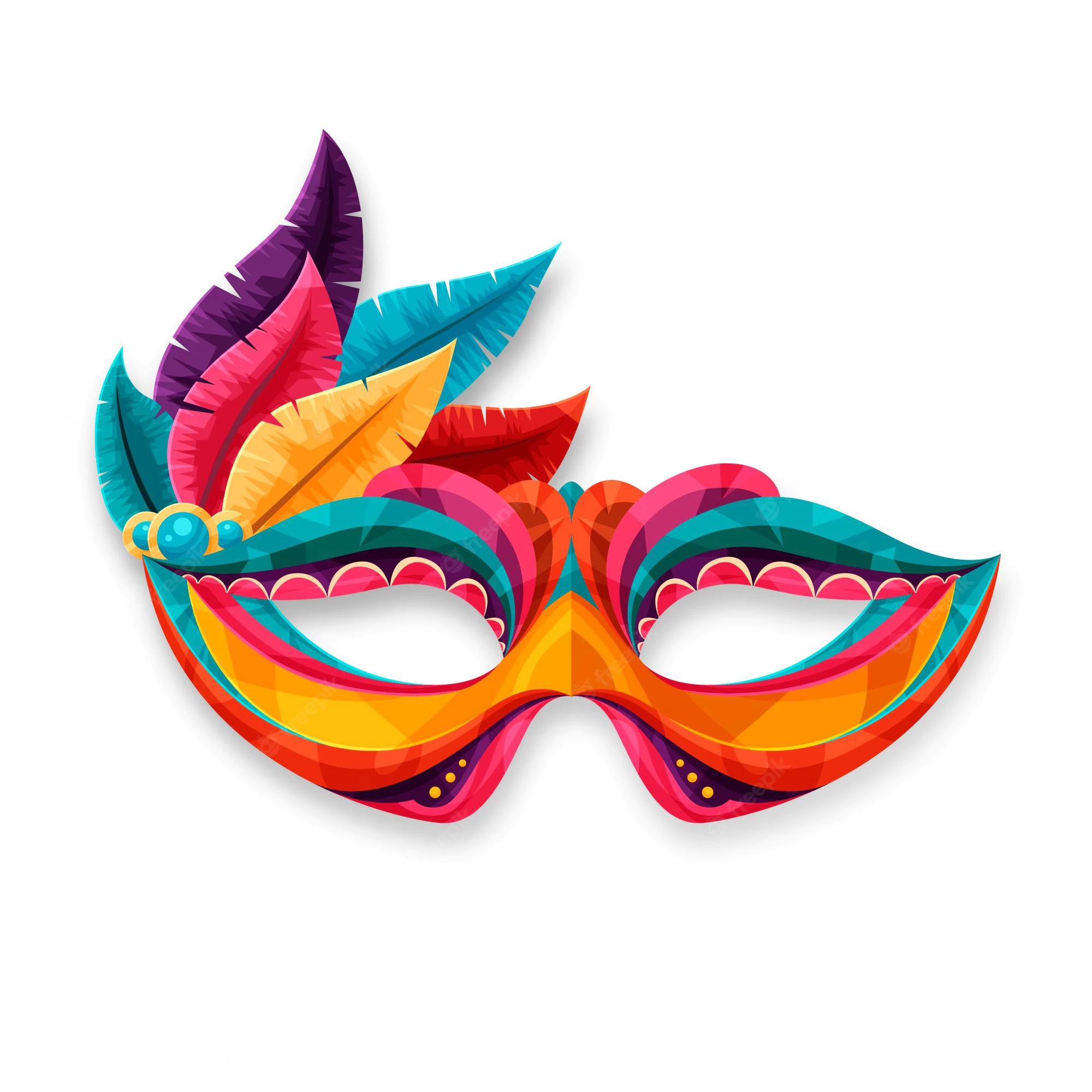 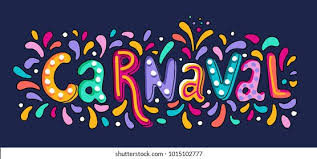 HEAD AND SHOULDERS
THANK YOU!






OBRIGADA!
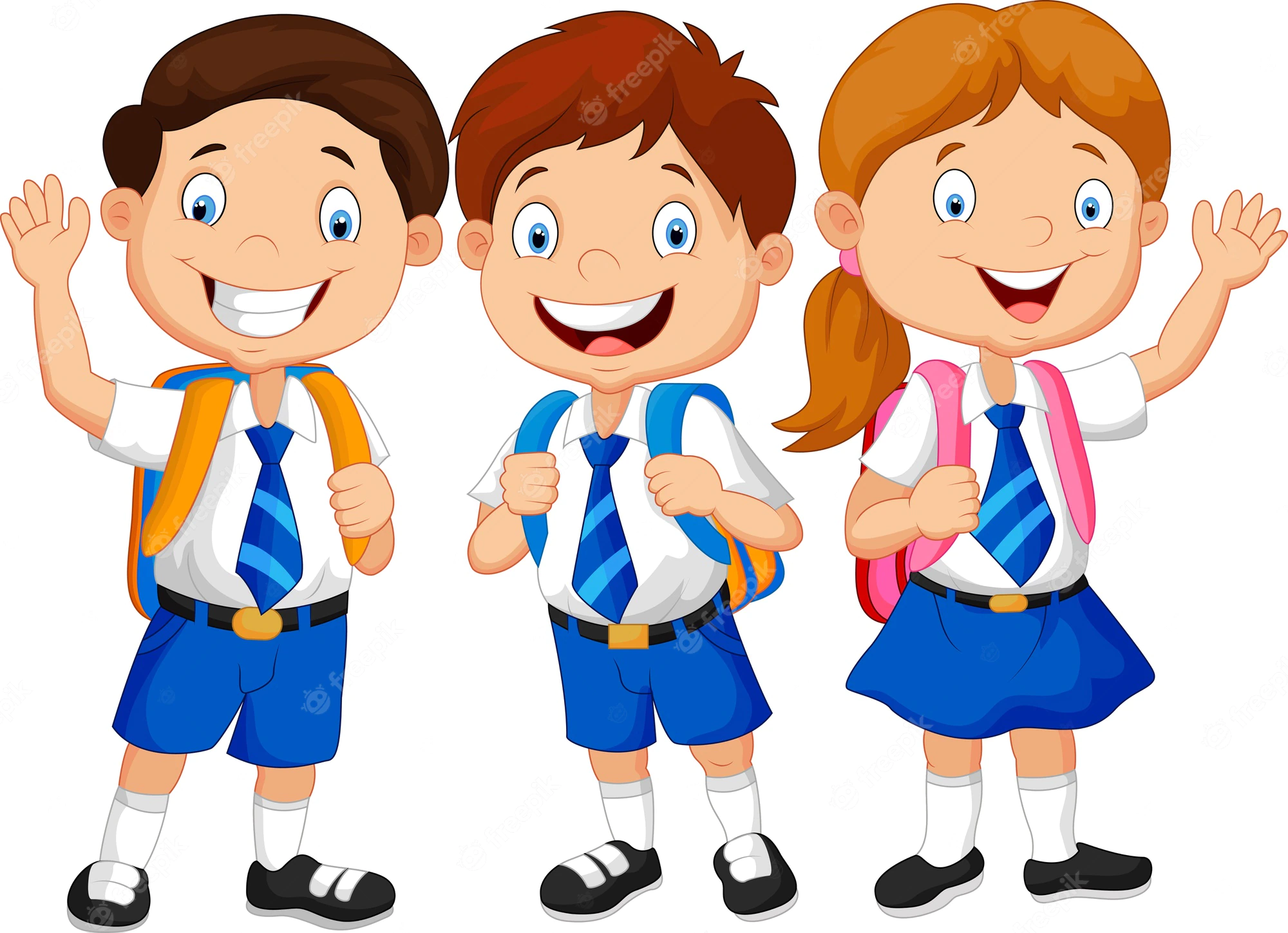